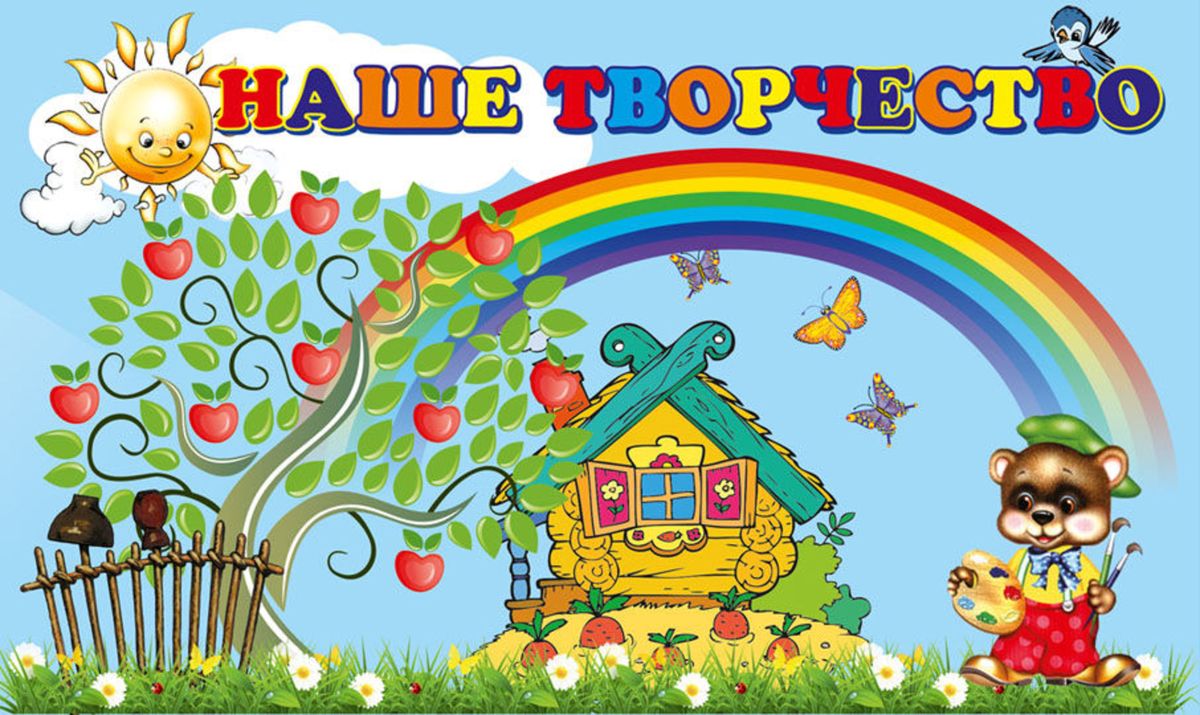 Муниципальное дошкольное образовательное учреждение
Детский сад комбинированного вида № 131
Подготовила:
Лапкина С.Н.
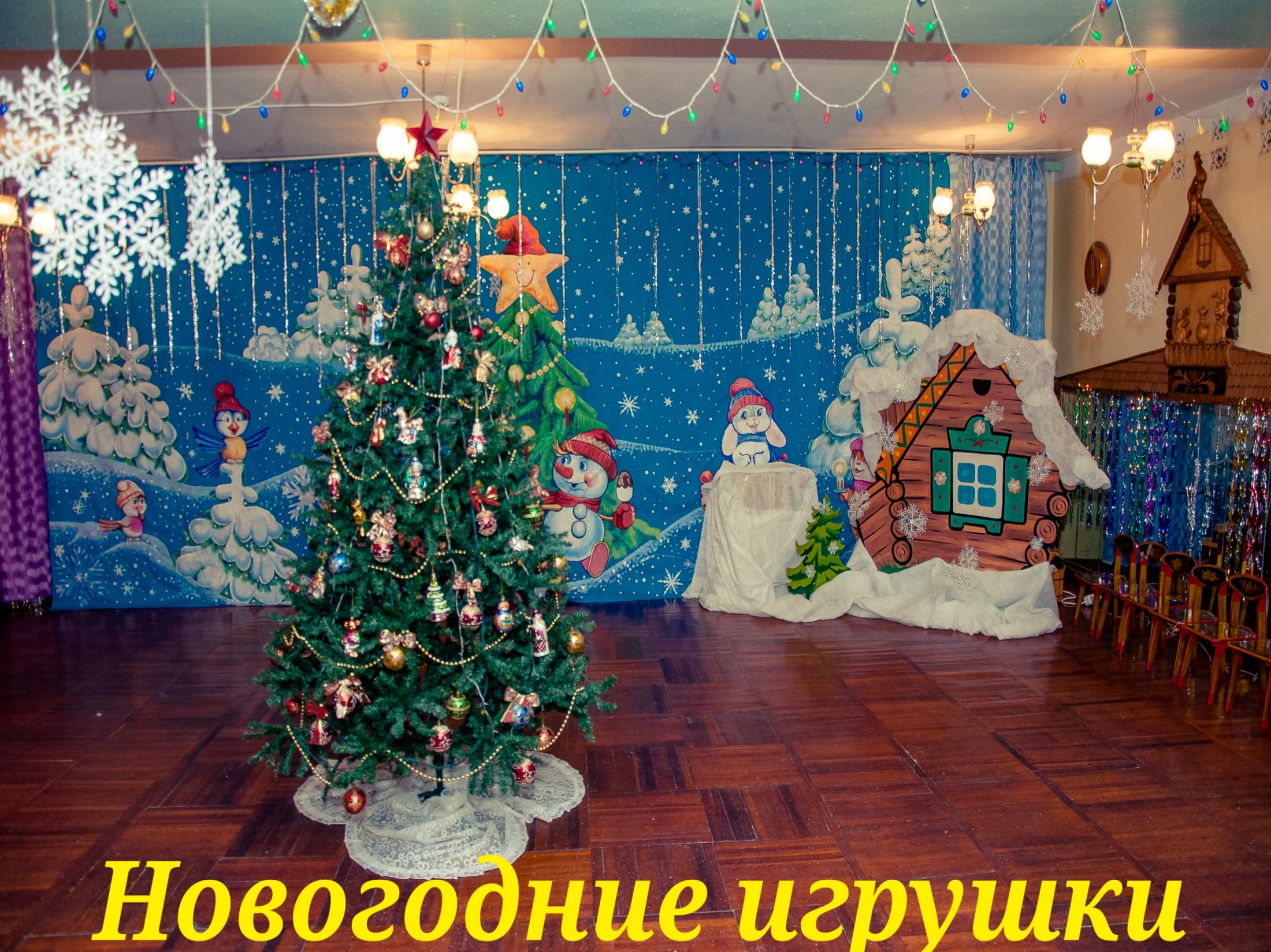 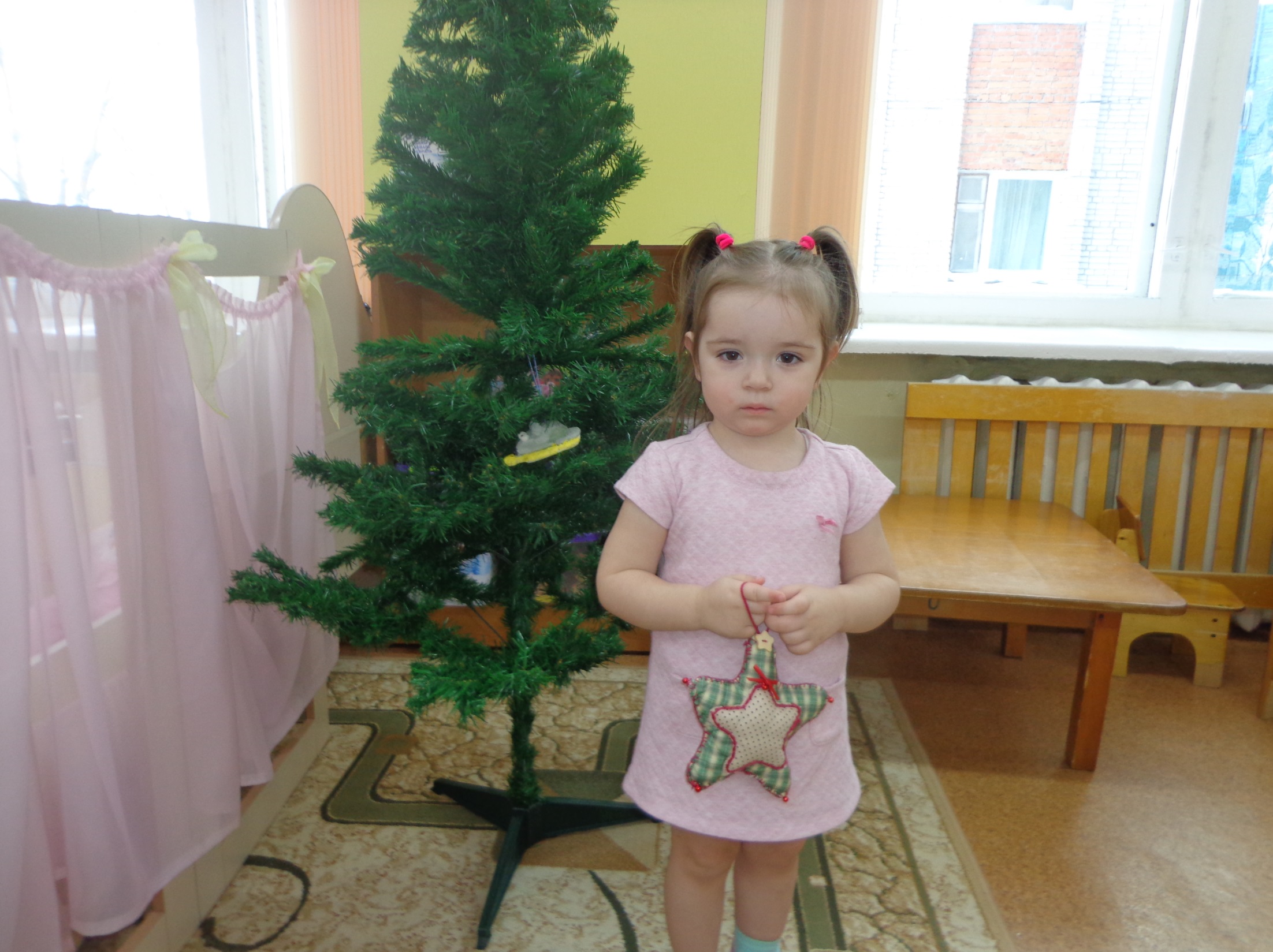 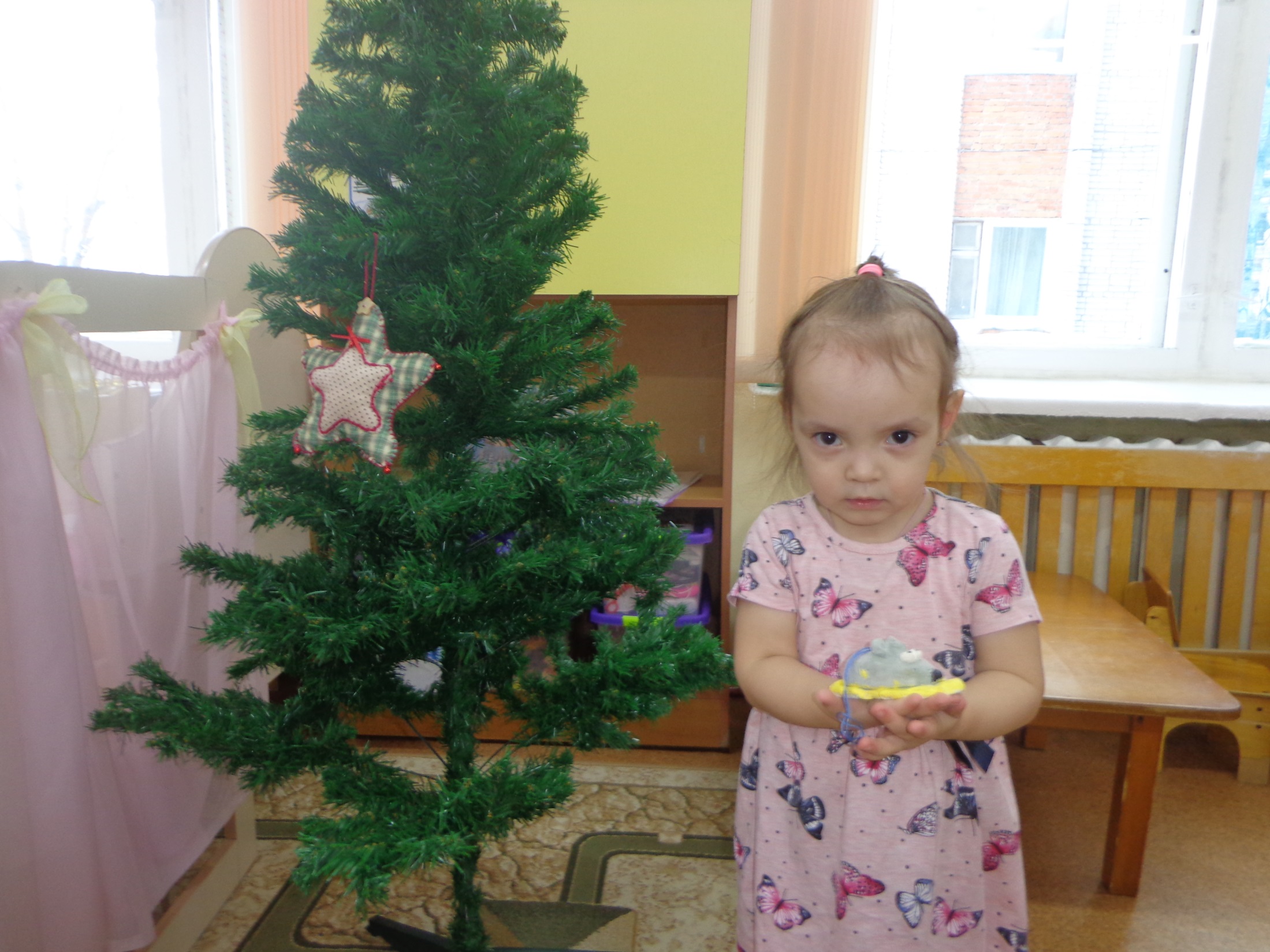 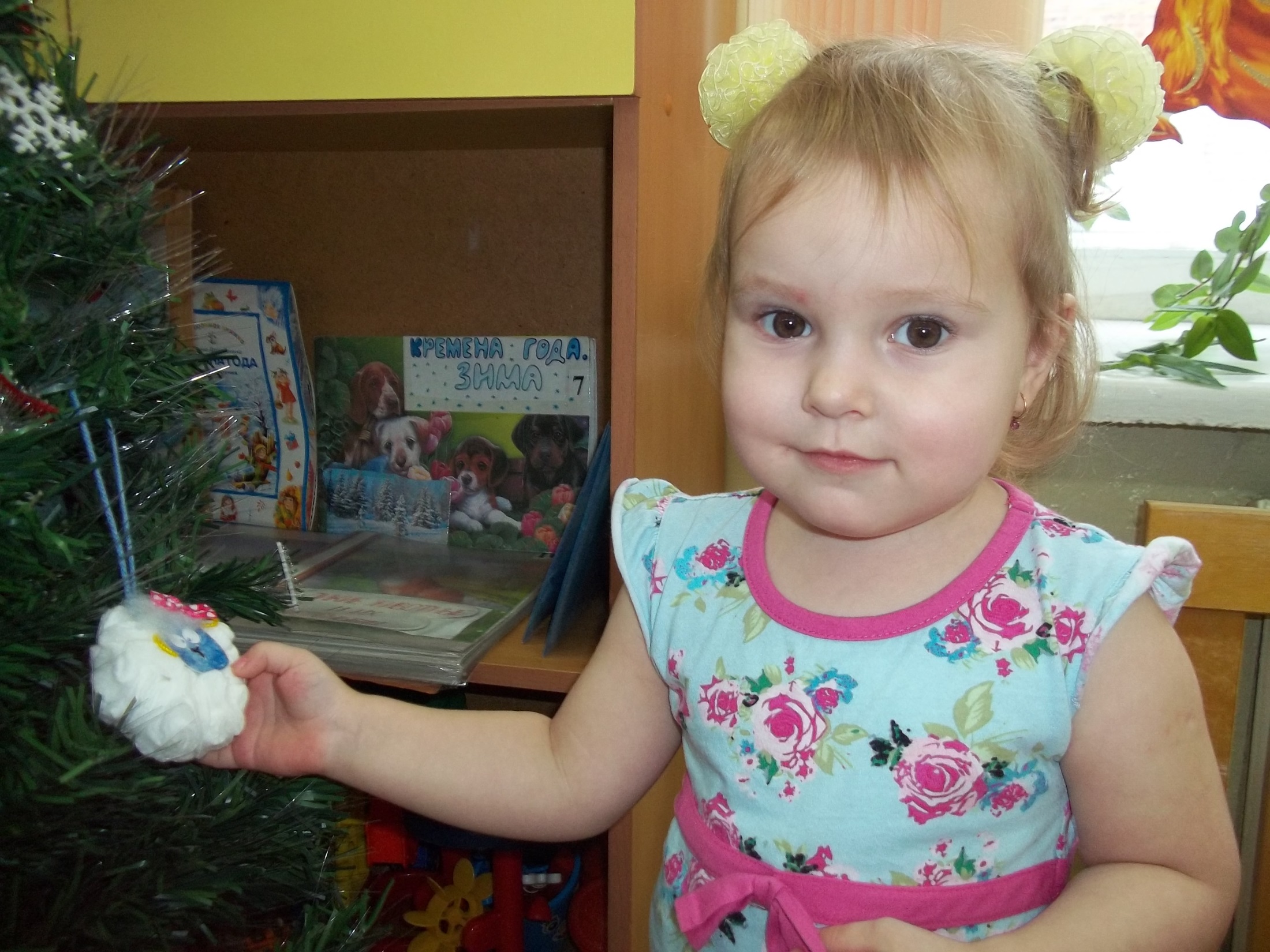 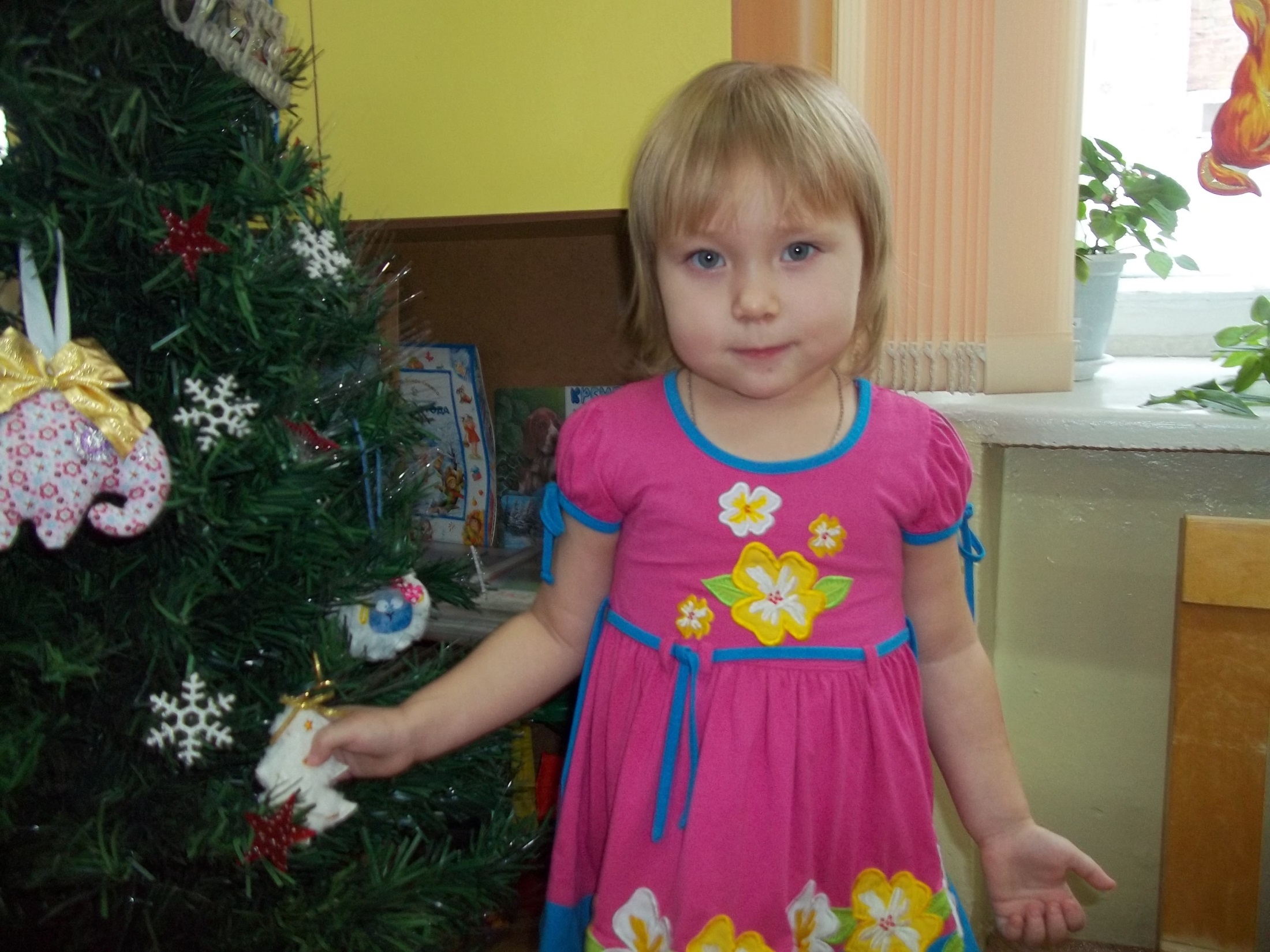 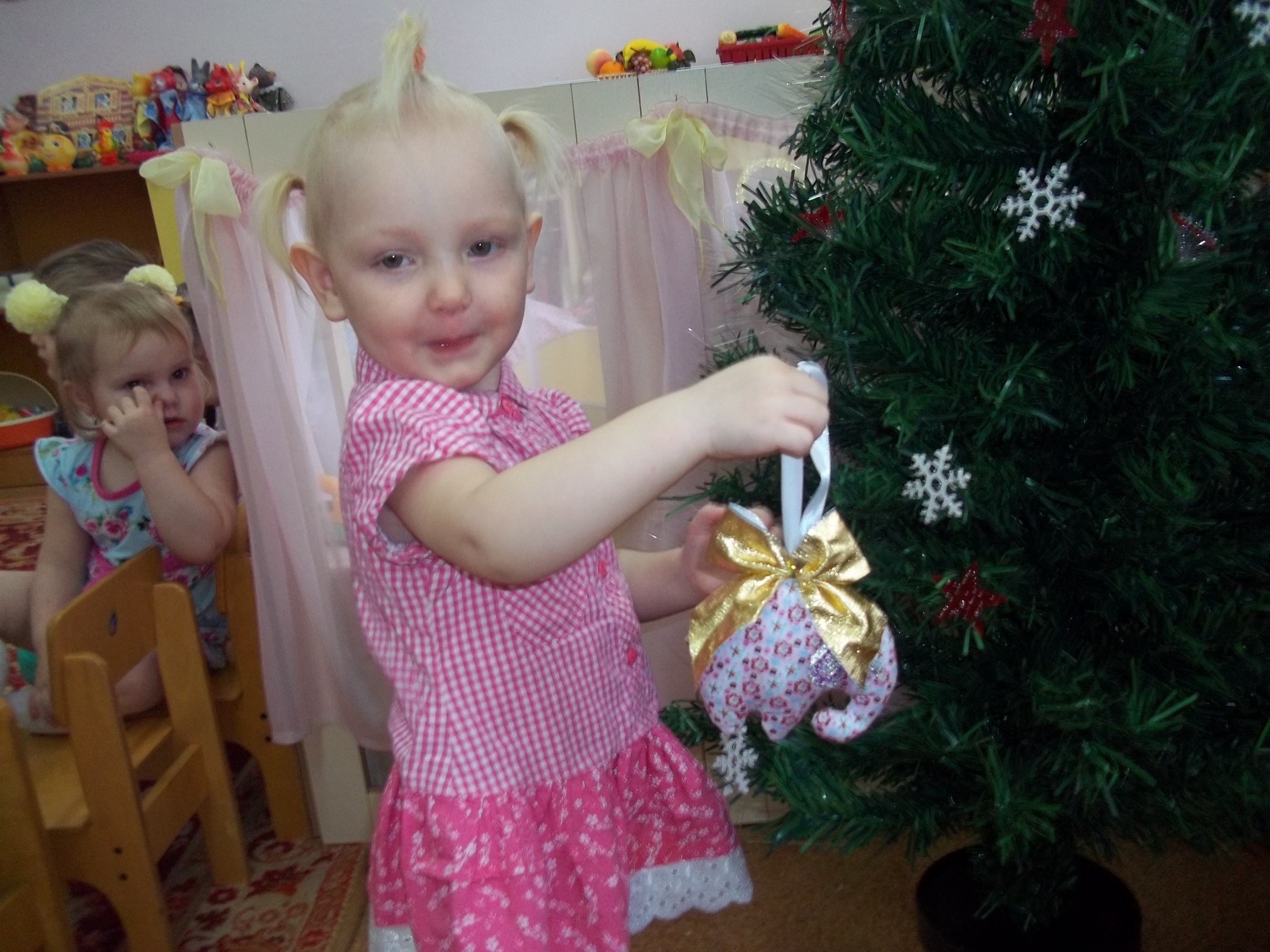 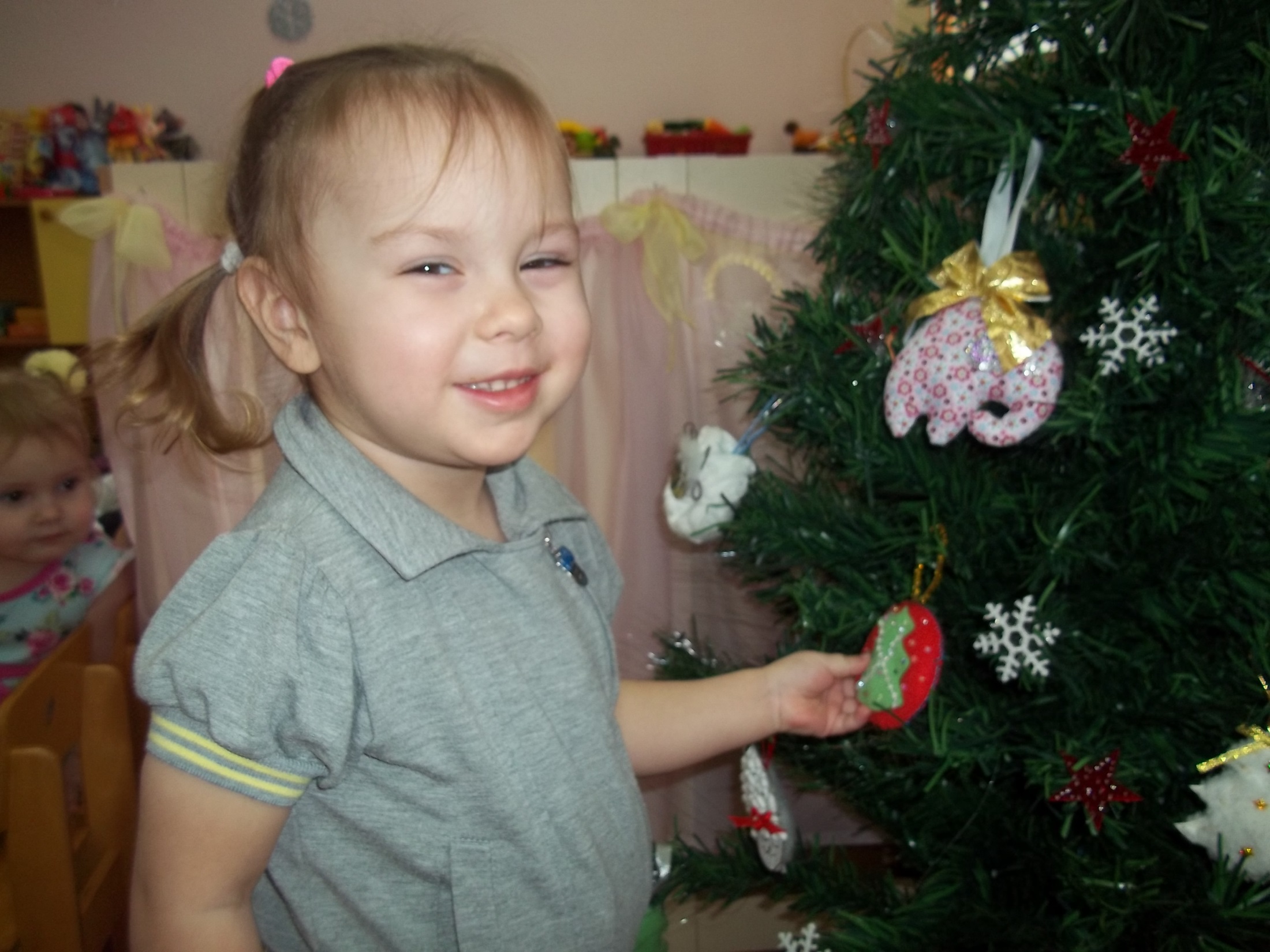 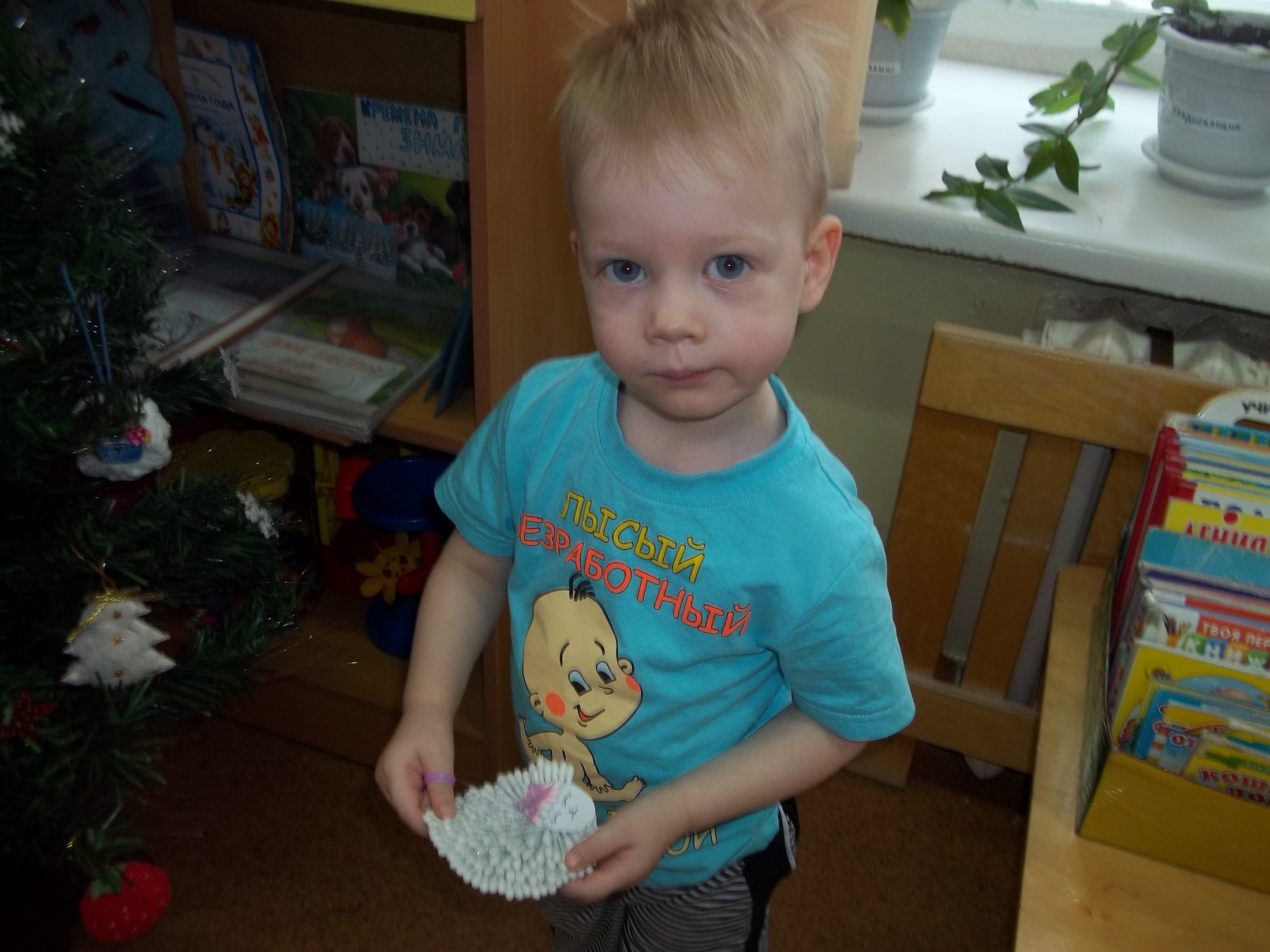 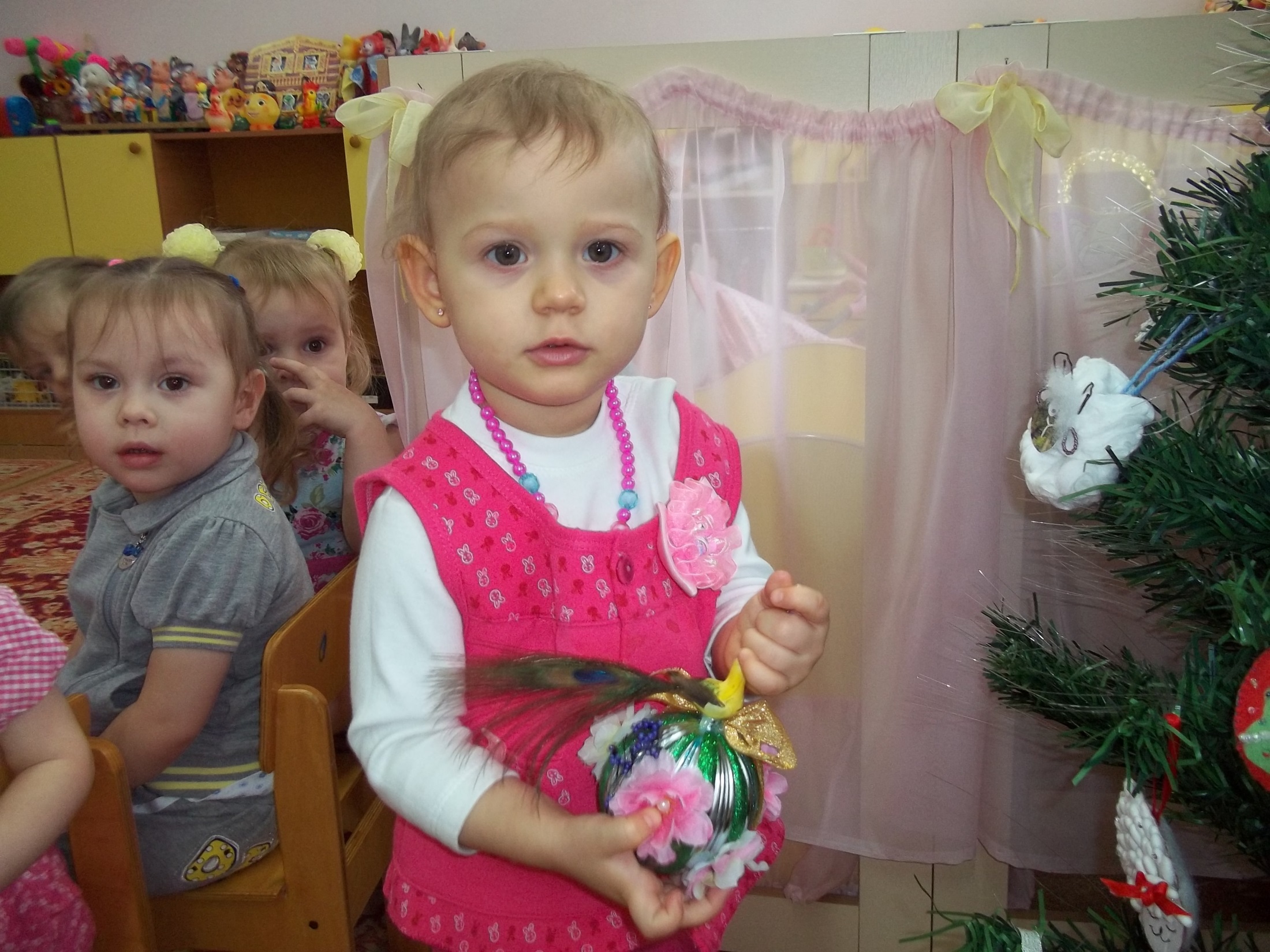 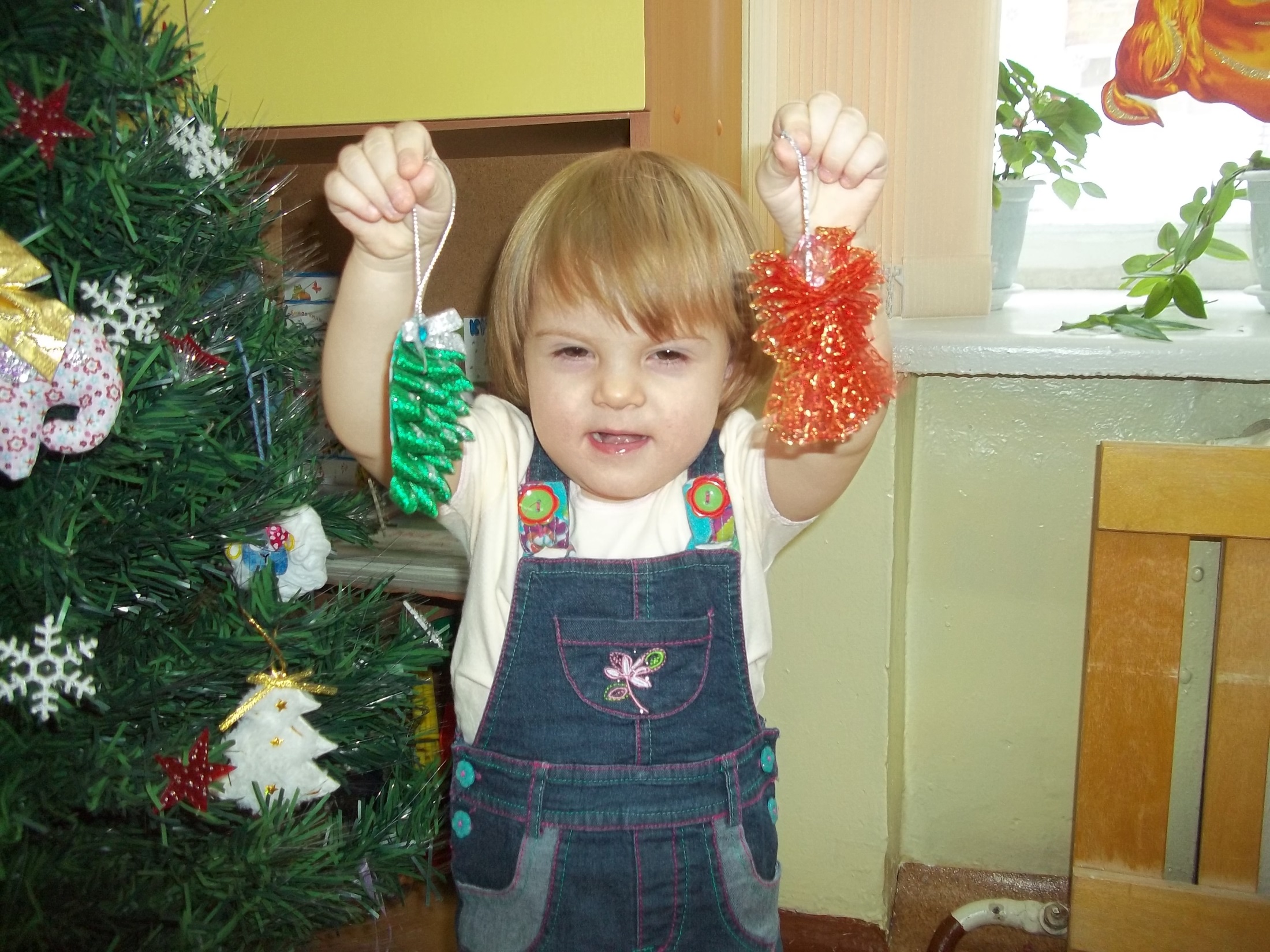 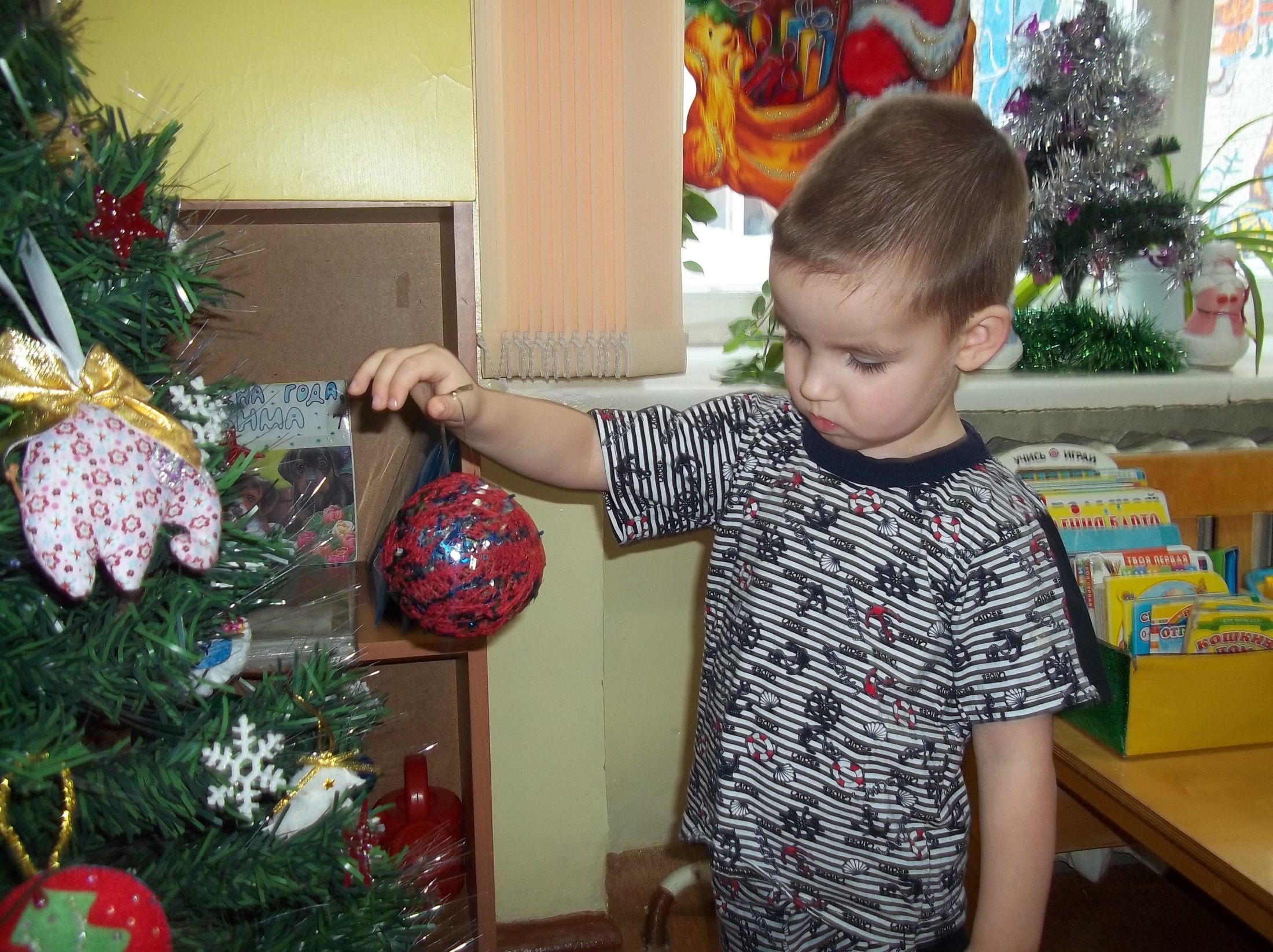 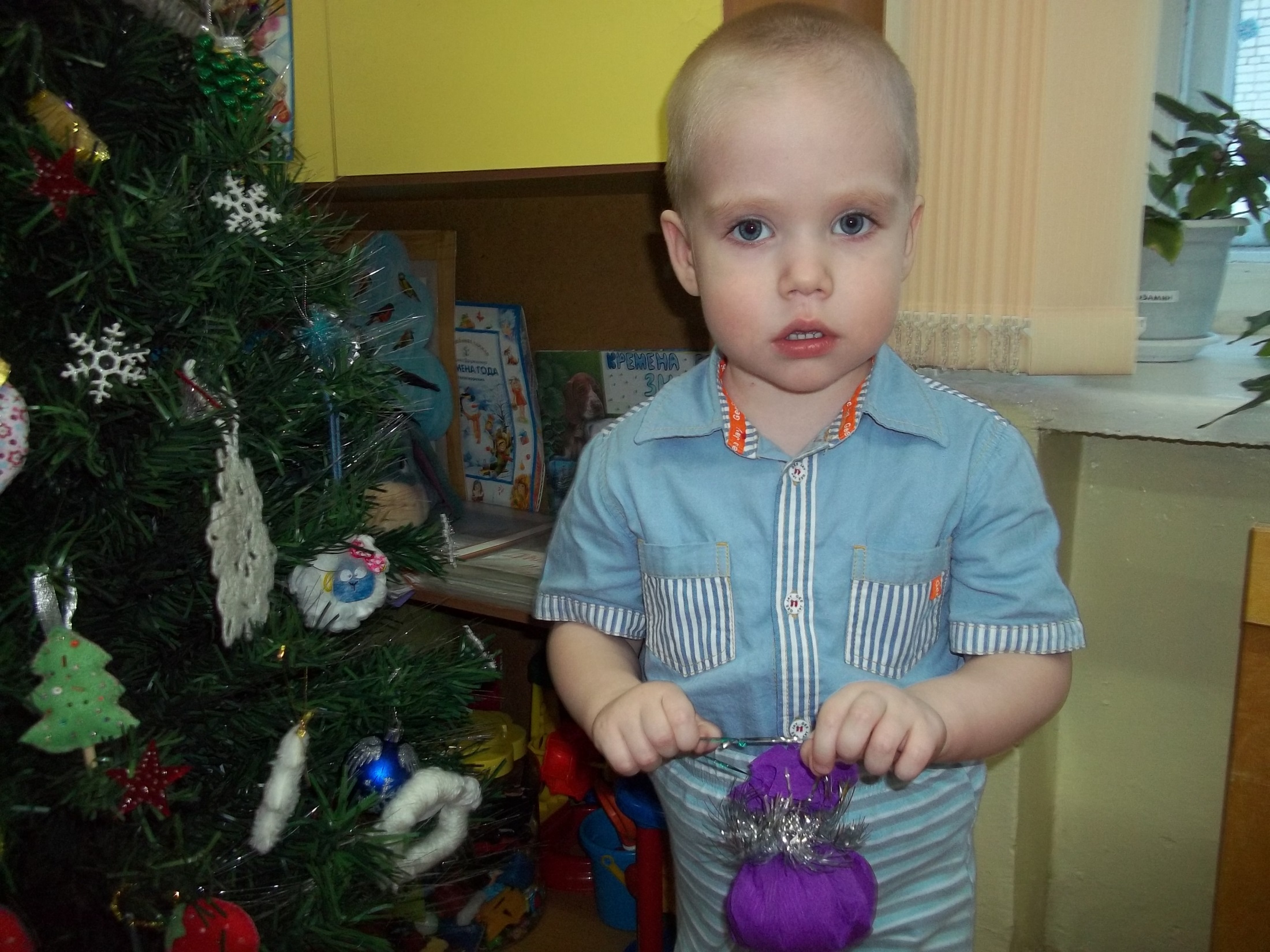 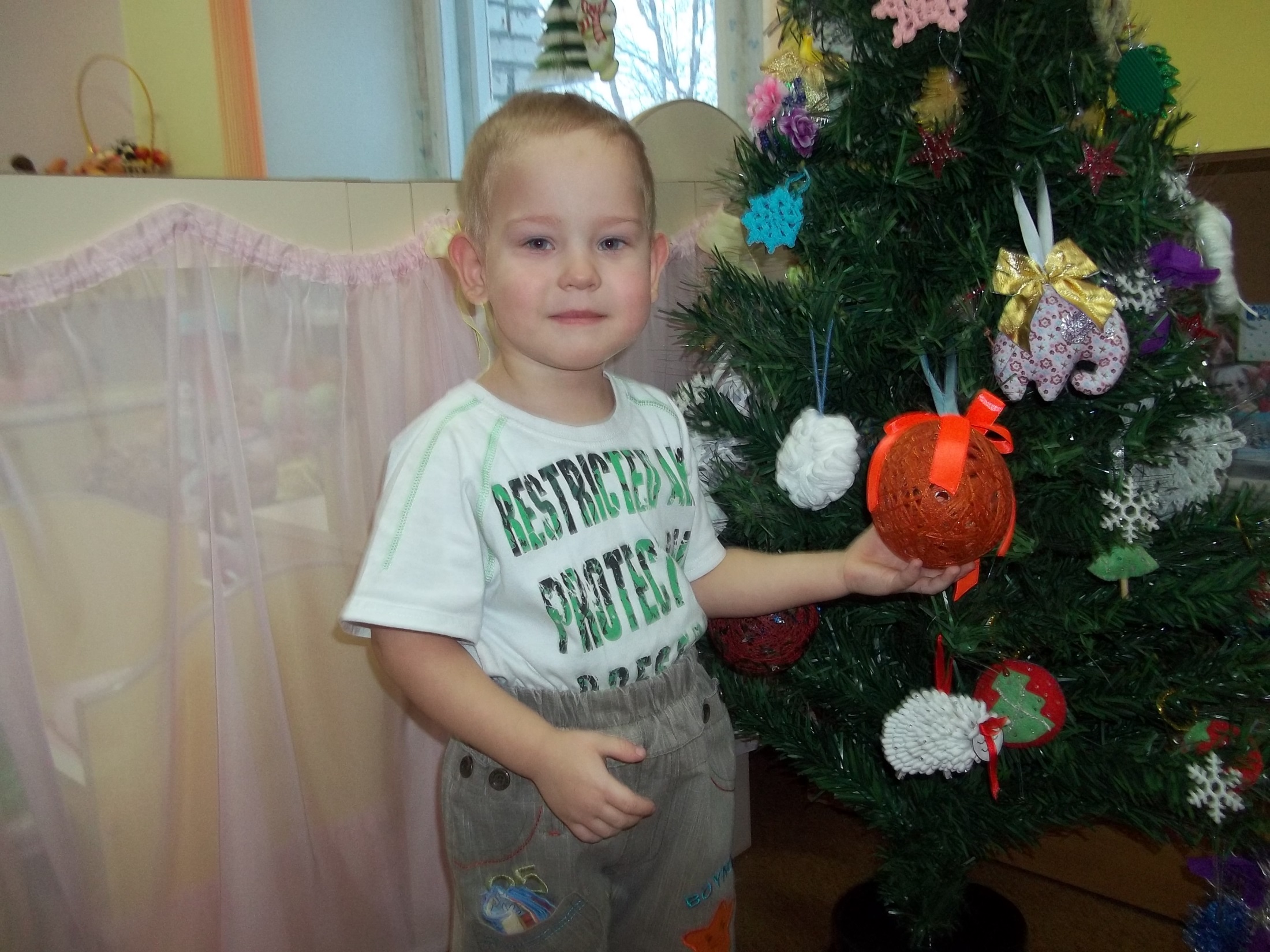 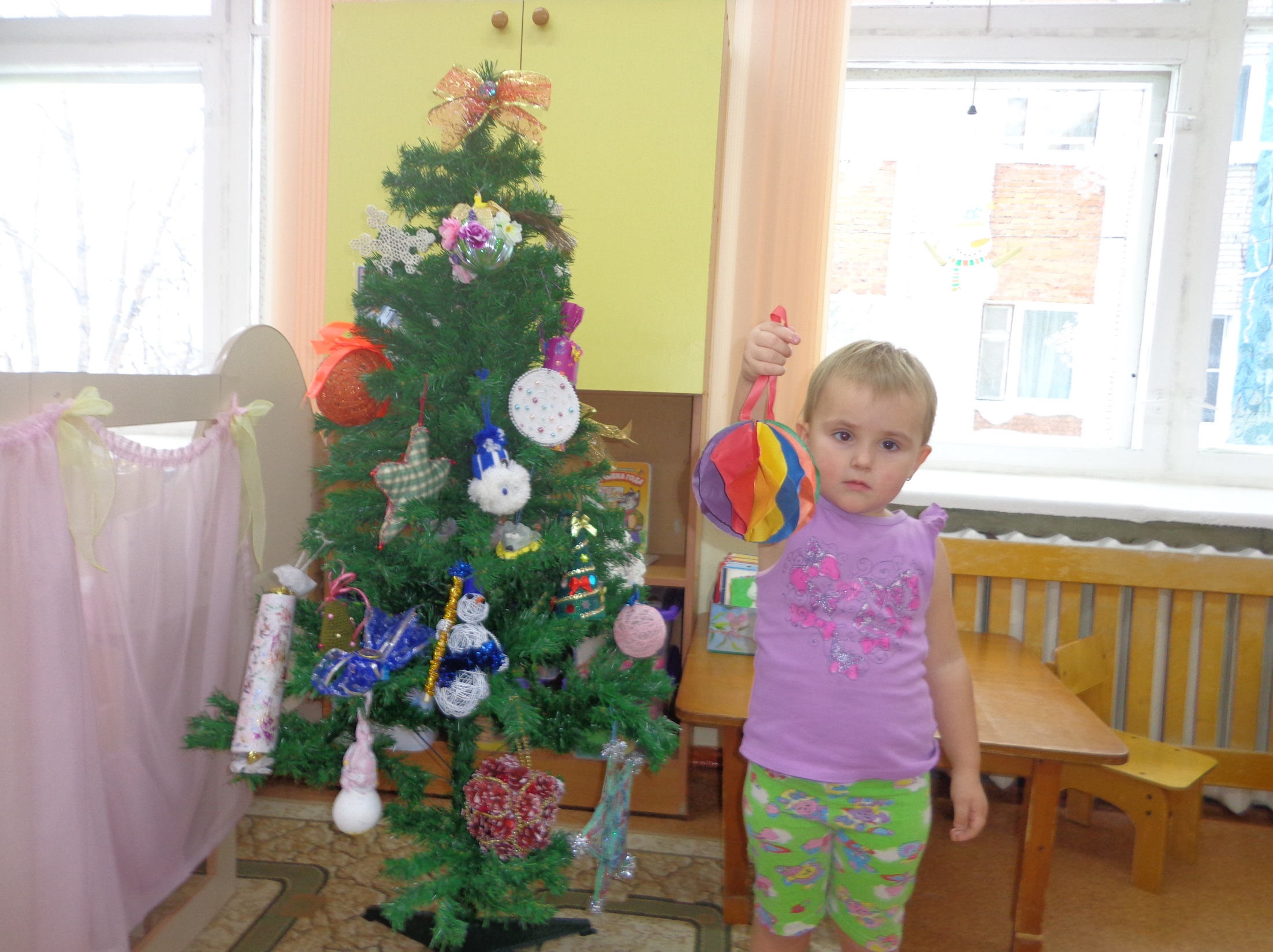 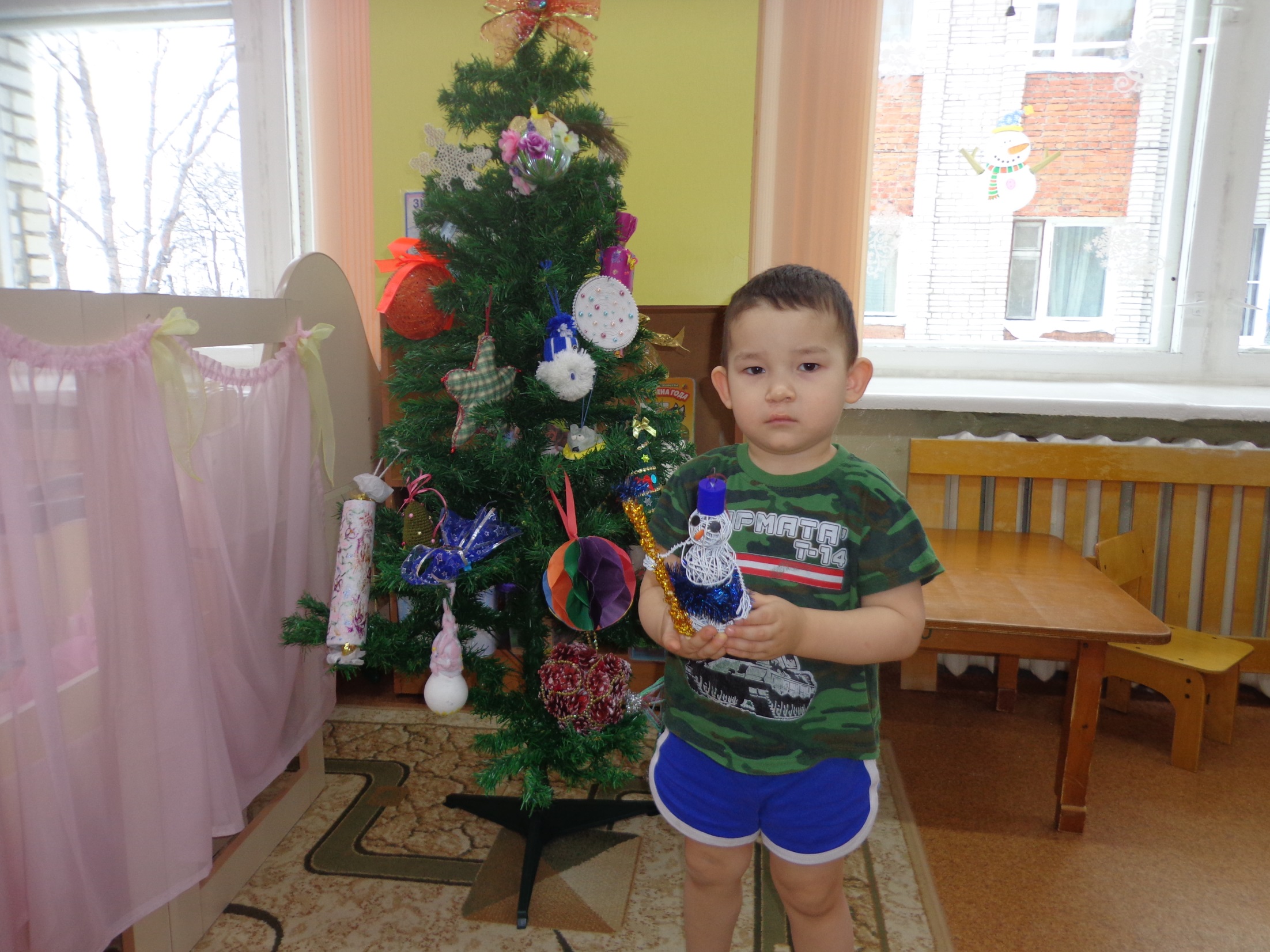 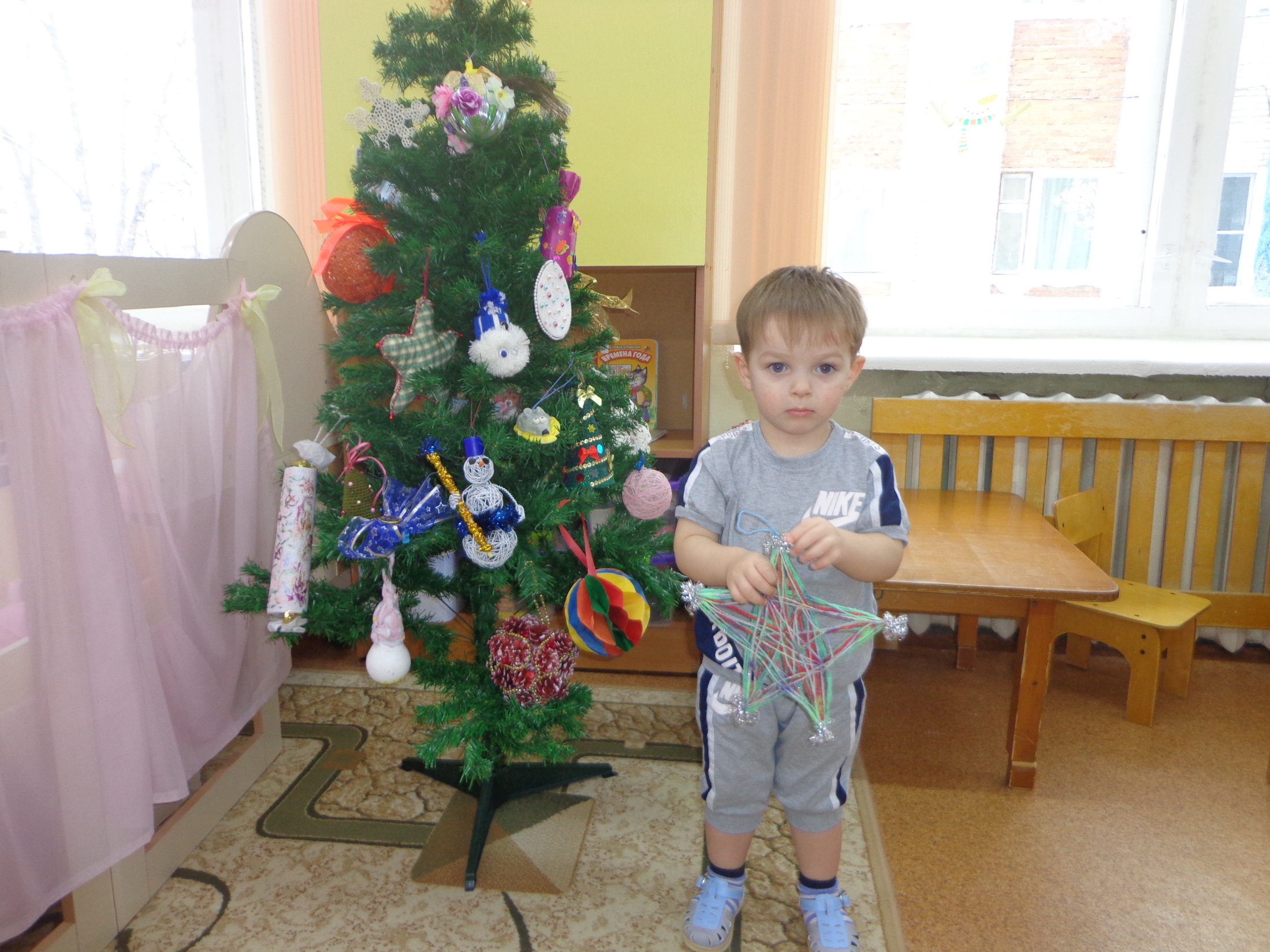 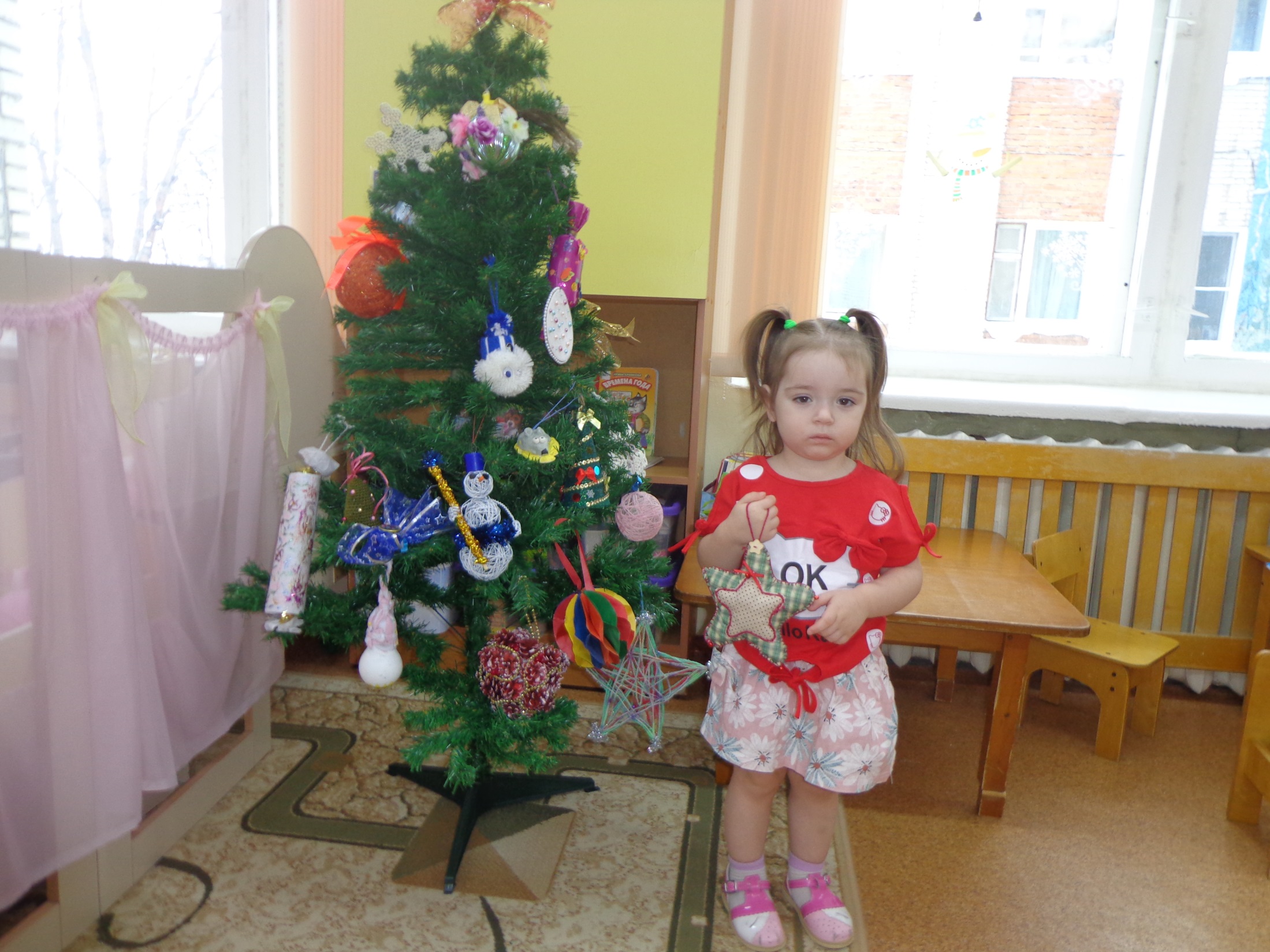 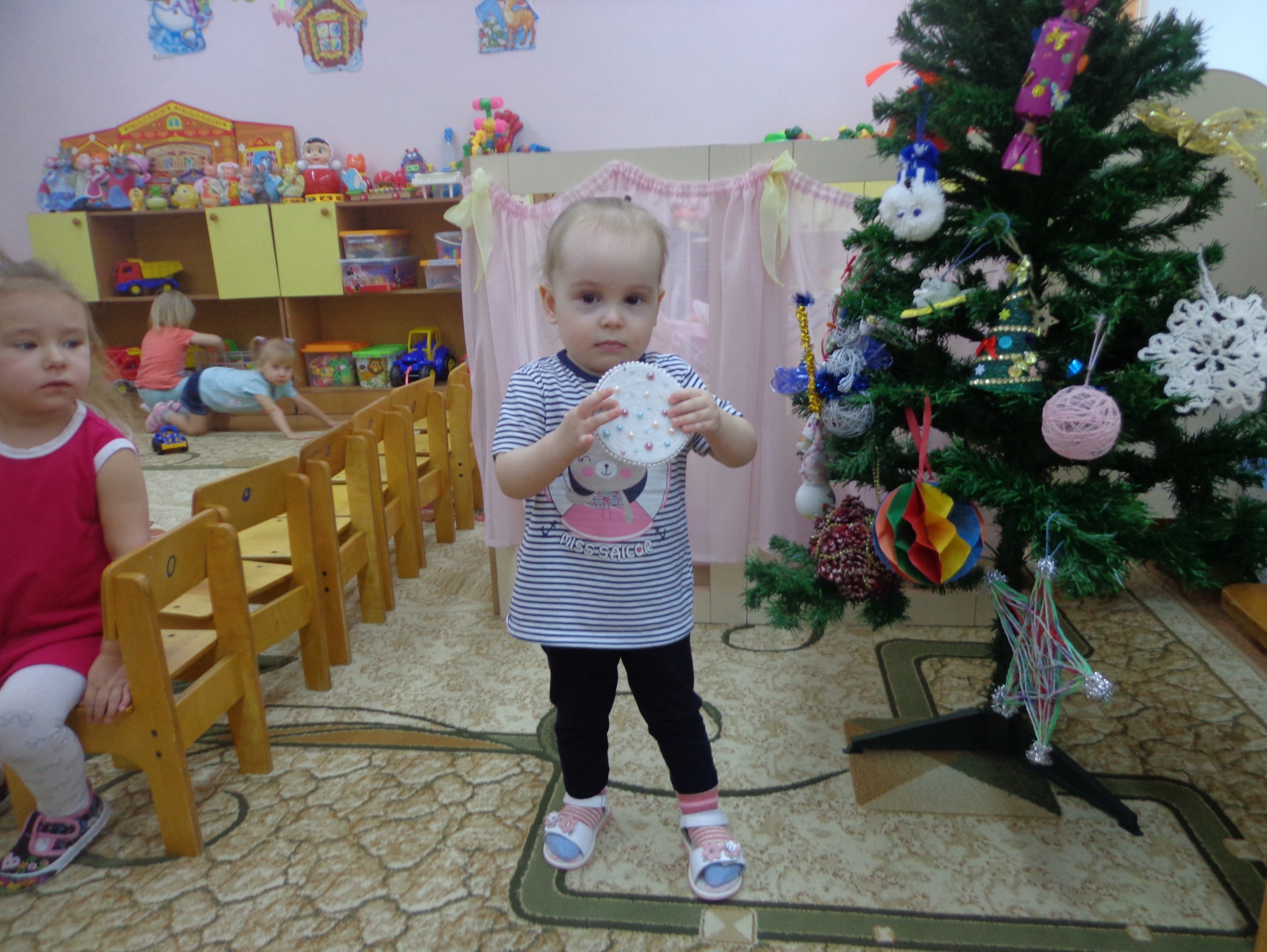 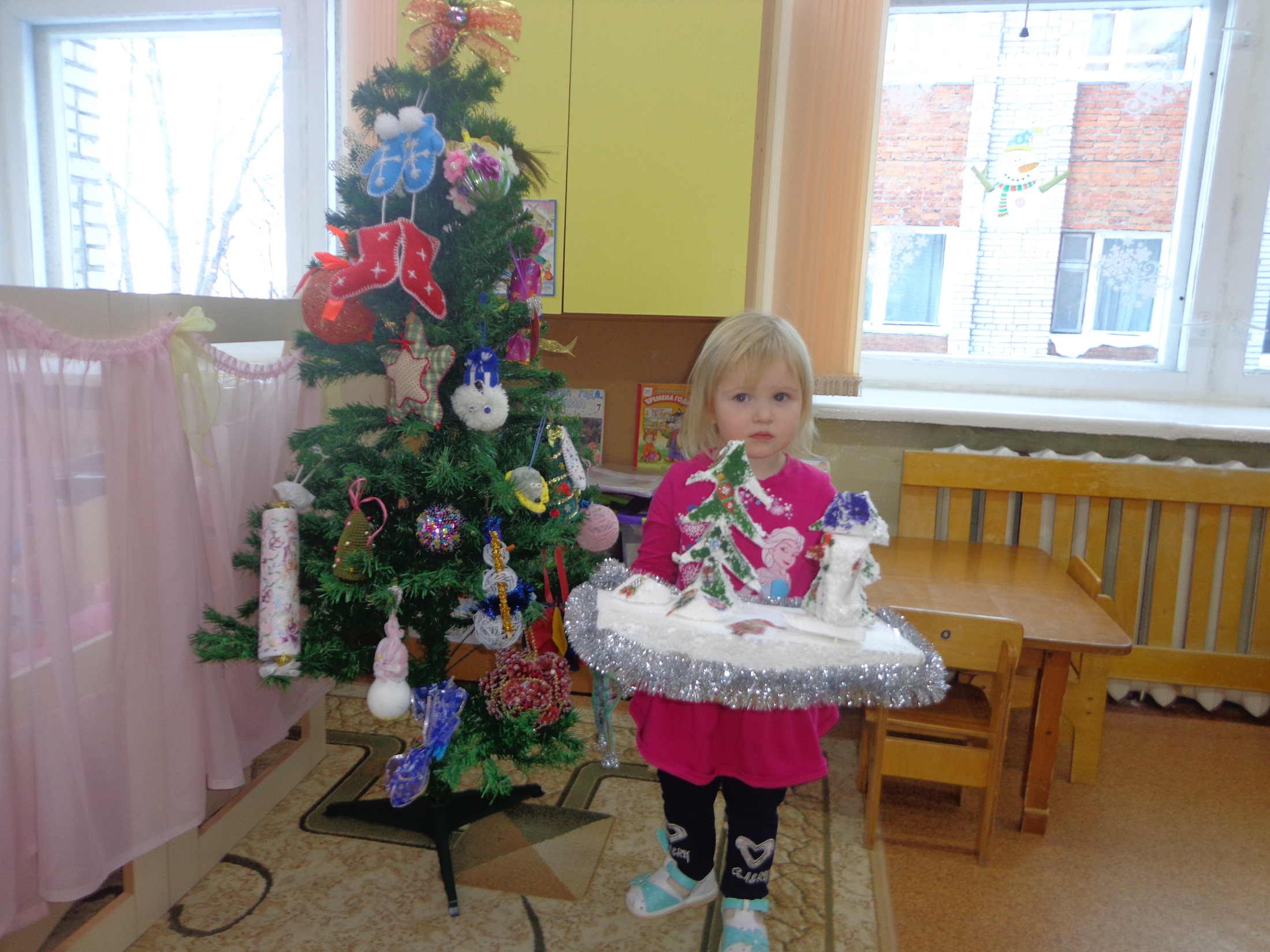 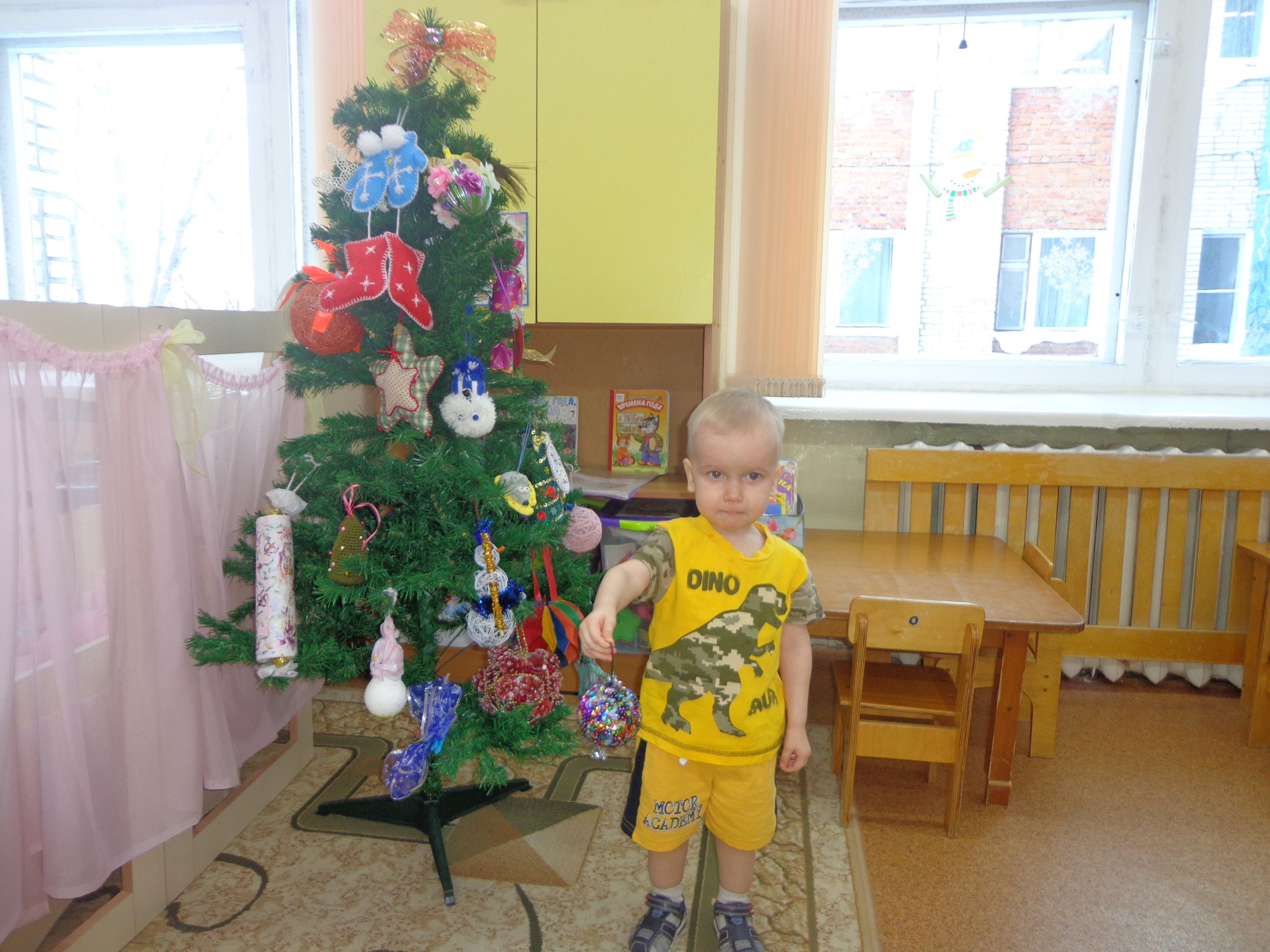 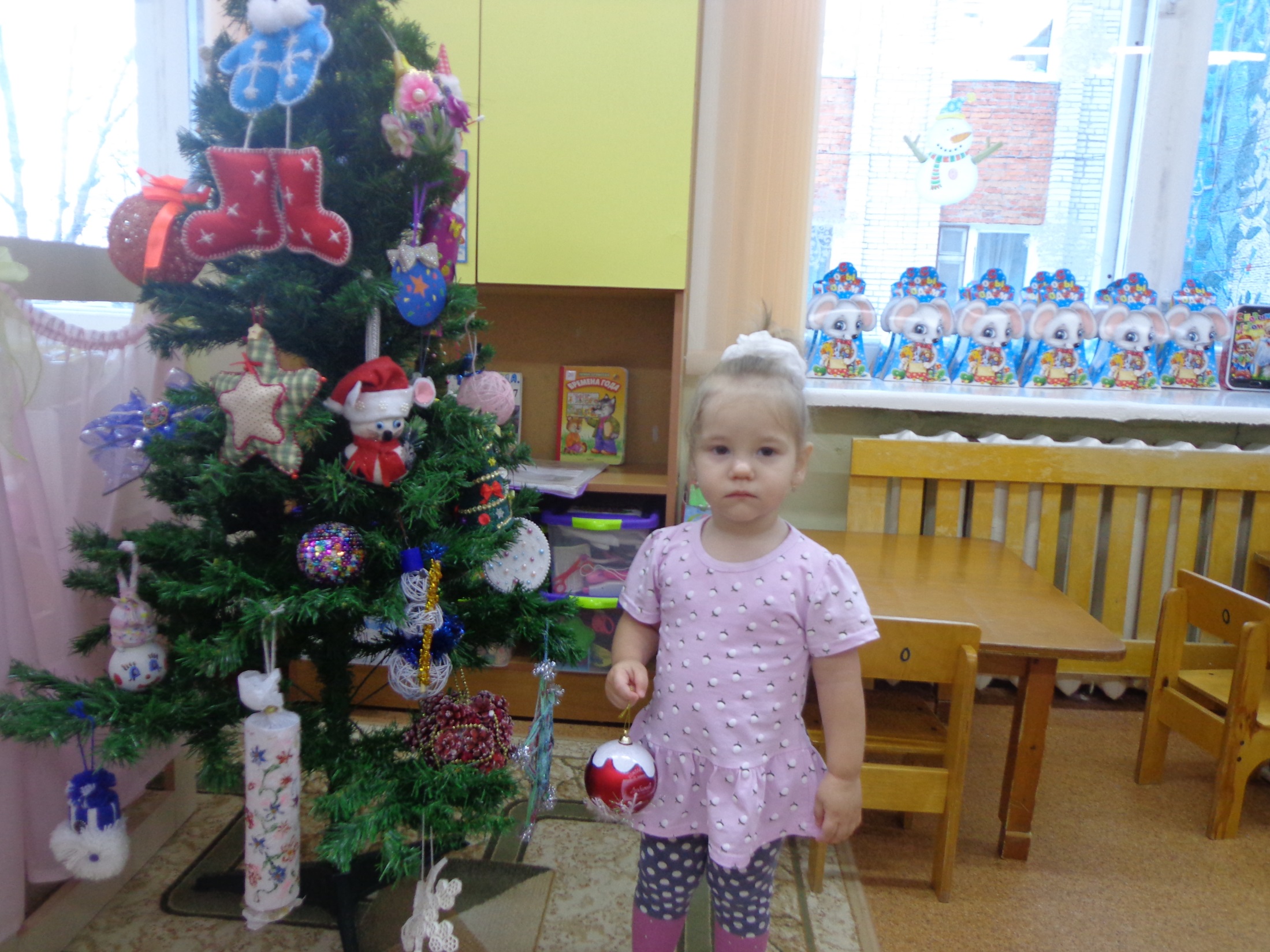 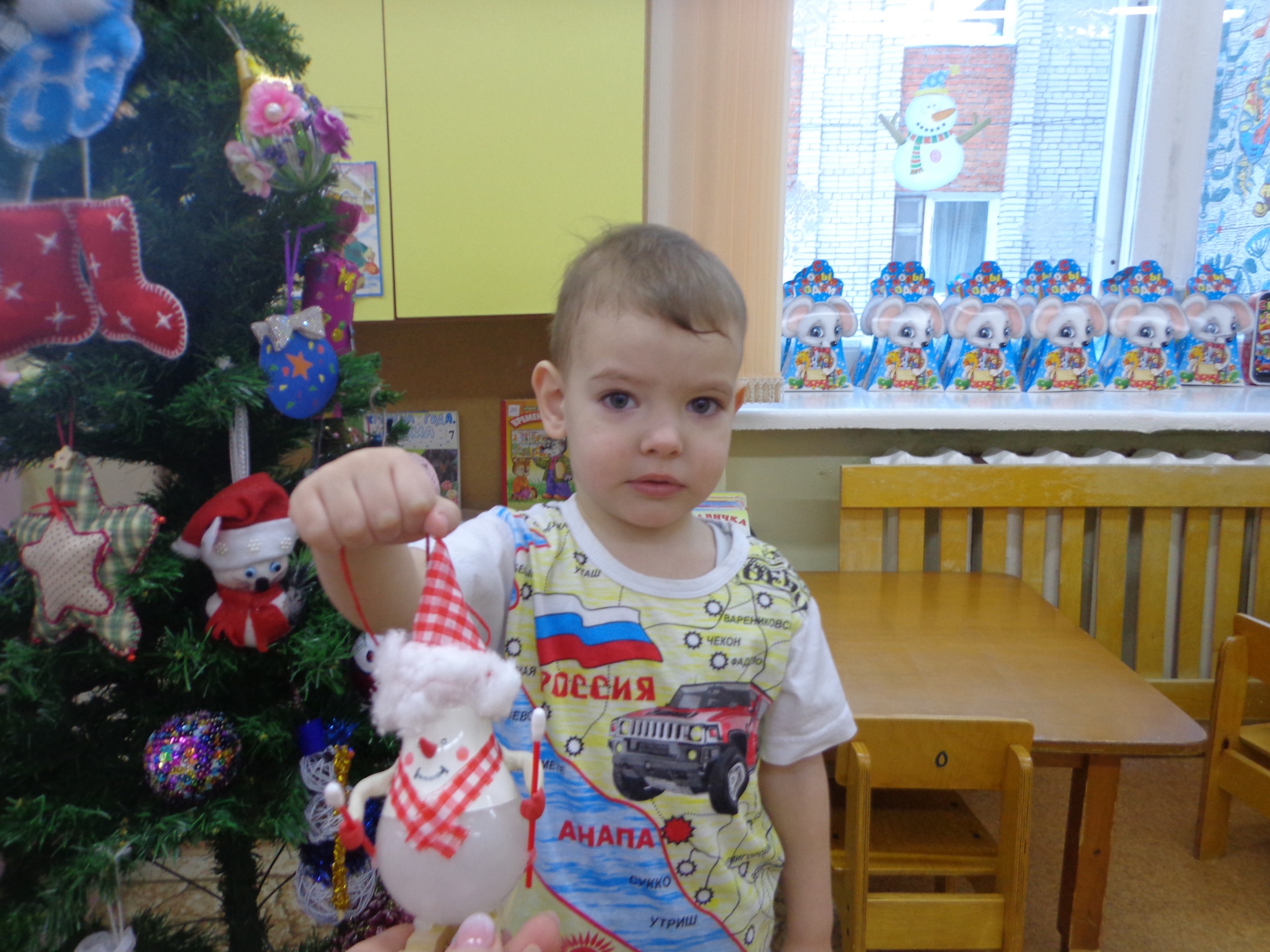 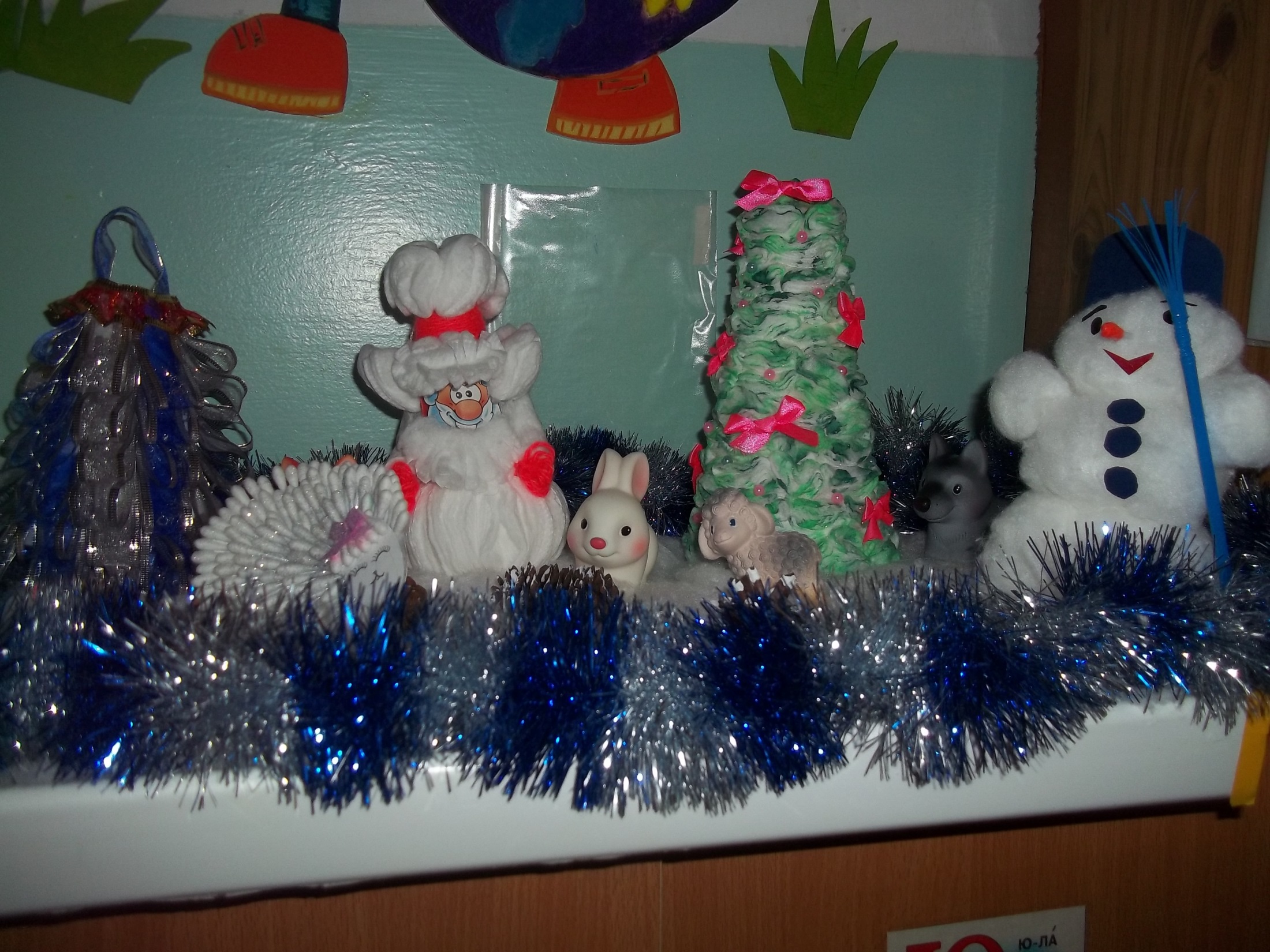 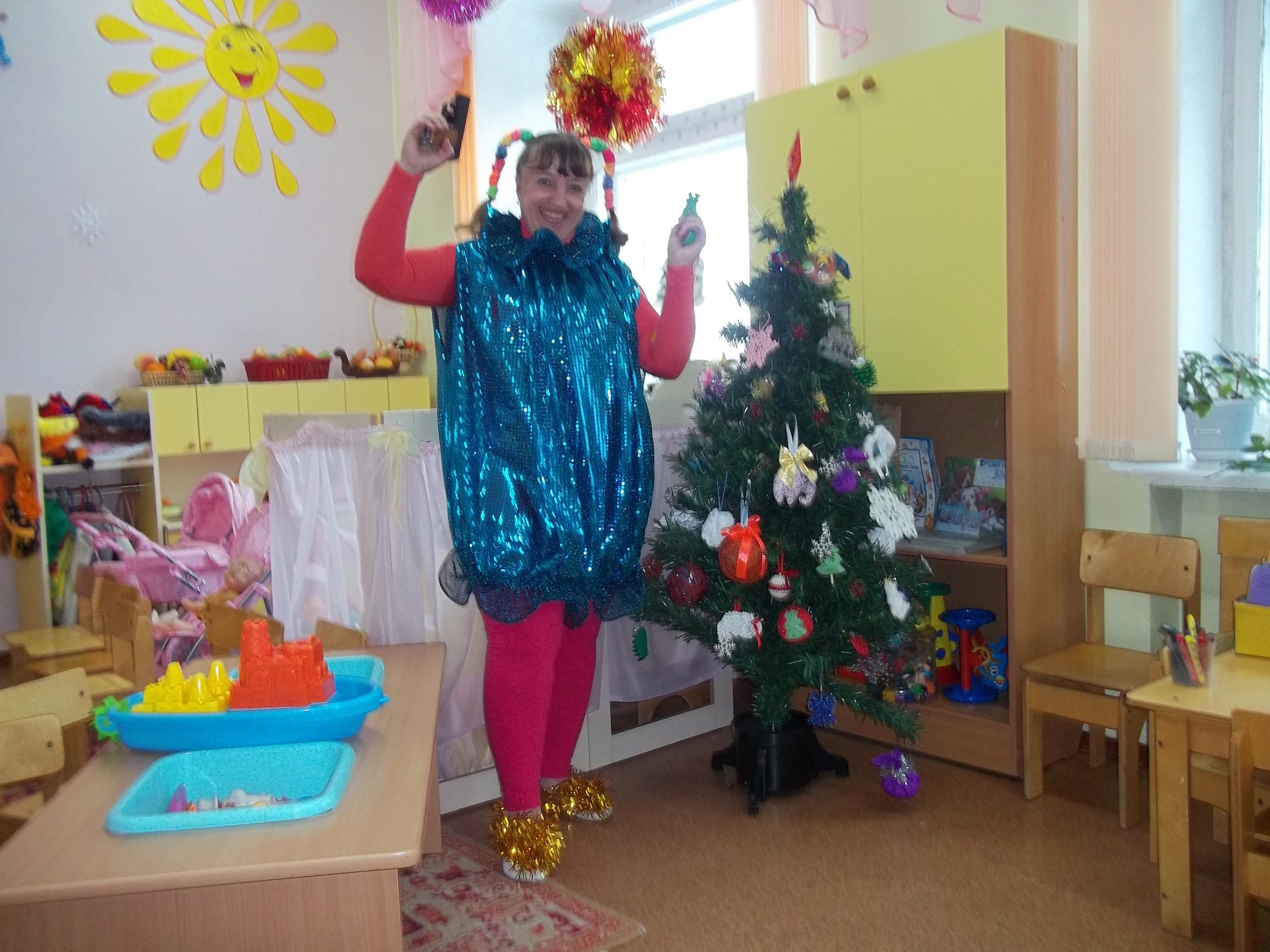 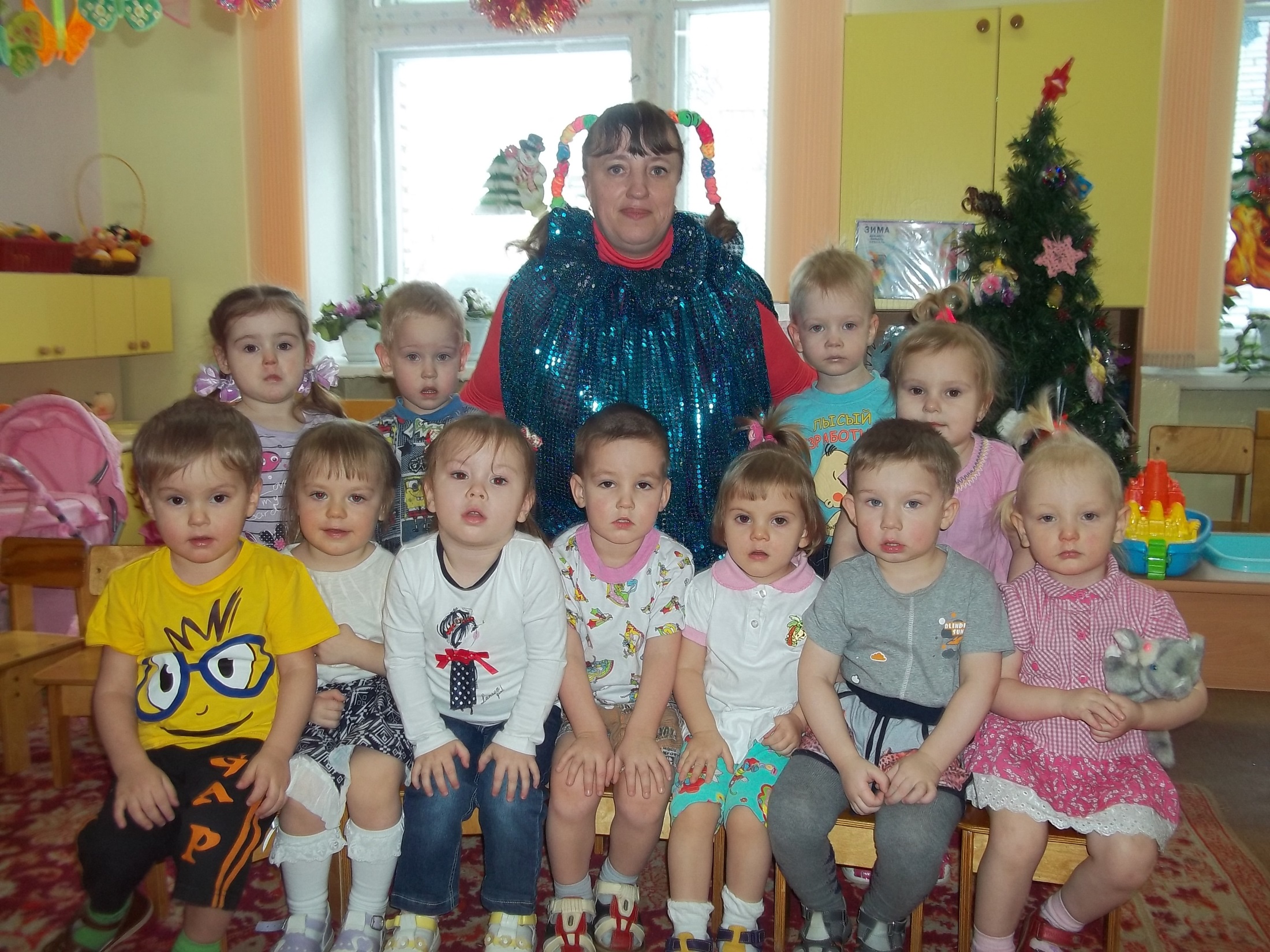